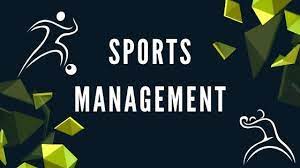 Nature of management
Introduction of nature of management
Some authors regard management as science because there are well tested and experimented principles of management ,some authors describe management as an art because more practice is required in management and some authors  consider that management is going towards the path of profession. To conclude weather management is science, art or profession ,we must understand the feature and meaning of science, art and profession and compare them with management meaning and feature
Management as a science
Science can be defined as a systematic and organised body of knowledge based on logically observed findings ,facts and events.
Main characteristics /features of science are:
Principles are based on repeated experiments: before developing scientific principles  scientific test these  principles under different conditions and places. Similarly, managers also test and experiment managerial principles under different conditions in different organisation.so that features of science is present in management..
Systematic body of knowledge: in science organised and systematic study material is available which is used to acquire the knowledge of science.
Scientific principles are derived on the basis  of logical and scientific observations :before deriving any principal or theory. They are very objective while doing the observations. But managers are observing  they have to observe human beings and observation of  human being cannot be purely logical and objective. Some kind of subjectivity enters in the observations so this feature of science is not present in management. All the scientific principles have same effect, whenever we try them whereas effect of management principles vary from one situation to other
Universal validity: scientific  principles have universal application and validity. Management principles are not exact like scientific principles  so their so they have to modify according to given situation. So this feature of science is not present in management
Replication is possible: in science replication is possible  as  when two scientists are undertaking the same investigation working independently and treating the same data under the same condition may desire or obtain the identical or exactly same result.
But in management managers have to conduct research or experiments on human beings.so if two managers are investigating same data , on different sets of human beings they will not get identical or same result because human beings never respond in exactly identical manner, so this feature of science is also not present in management.
CONCLUSION
TO BE CON………..
Management as science
Feature of science which are also present in management
Features of science which are not present in management
Principles are based on logical and scientific observations
Universal validity
Systematic body of knowledge
Principles are based on repeated experiments
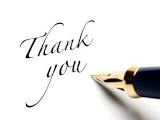 PRESENTED BY
NIMISHA SINGH KUSHWAHA